Helping Older Persons and Caregivers Obtain Community based services and Long Term Care An Area Agency on Aging Overview Andrea Fettinger, Director Fulton County OFAMichael Romano, Director Oneida County OFA/OCC
January 22, 2019
Statewide Senior Action Council 
Telephone Teach-in
[Speaker Notes: SPEAKERS: Andrea Fettinger, Director, Fulton County Office for Aging/Youth Michael J. Romano, Director, Oneida County Office for the Aging and Continuing Care SESSION OVERVIEW: Most people experience several chronic conditions as they age. These changes can reduce their ability to remain active and necessitate the need for long term care services. Community based services are a critical resource that can help people remain independent as they age. However, finding needed help can be difficult especially when someone is under pressure to be discharged from an hospital. Fortunately, NYS has a wonderful network of locally based offices for the aging that can assist older persons and informal caregivers. This Teach-in will provide information about resources available through the aging services network and tips on how to address long term care needs and maintain a healthy lifestyle. In this session, you will learn about: â€¢ How local offices for the aging can help older persons and caregivers with long term care needs. â€¢ Tips for returning home successfully from a stay in the hospital and making sure your discharge plan connects you to needed services. â€¢ How to obtain assistance with important care such as home and community based services through your local office for the aging and NY Connects programs. â€¢ How to obtain an assessment to help older persons and caregivers develop a plan care. â€¢ Developing a care plan and accessing services through programs such as the Expanded In Home Services for the Elderly Program (non-Medicaid), NY Connects, and Managed Long Term Care (Medicaid). â€¢ Important community based service such as case management, home-delivered meals, home health care, homemaker/chore services, transportation, caregiver support services, social adult day care, and legal services. CALLER INSTRUCTIONS: Only the speaker will be able to talk on the line during the presentation. We will open up the line for callers during the Question and Answer portion of the call in. HANDOUTS OR MATERIALS FOR TEACH INS AS WELL AS RECORDIMGS OF SESSIONS WILL BE POSTED ON OUR WEBSITE www.nysenior.org When on our website: 1. On the navigation bar, click on Our Helplines 2. In the drop down menu, click on Patientâ€™s Rights Helpline 3. Under â€œInformation for Hospital Patientsâ€, click on Telephone Teach-in. This will take you to additional information about past Teach ins, powerpoint presentations and other important notes. Our Patients Helpline assists with patients rights issues and Medicare/Medicaid coverage issues and our Senior Medicare Patrol helpline for reporting suspected fraud or abuse of Medicare/Medicaid are available toll free at 1-800-333-4374. Email any questions about this session to: statewidepatientsrights@gmail.com MARK YOUR CALENDARS FOR OUR UPCOMING TEACH-INS On Tuesday February 5 at 10 am-11 am Helping Older Persons and Caregivers Deal with Nursing Home Problems: the Role of the Long Term Care Ombudsman Tuesday March 19: 10-11 am Managed Long Term Care Plans (MLTC) and how the Independent Consumer Advocacy Network (ICAN) helps Consumers with MLTC Related Questions or Problems MORE INFORMATION ABOUT FUTURE SESSIONS WILL BE POSTED ON OUR WEBSITE at www.nysenior.org NY STATEWIDE SENIOR ACTION COUNCIL is a not-for-profit grass roots membership organization made up of individuals and organizations with an interest in improving the lives of senior citizens.]
Mission and Overview
Serve as lead agency for planning and the development of coordinated systems for the delivery of home and community-based services for older adults, disabled, families and caregivers;

Provide access to programs and services that will meet the need of vulnerable individuals;

Advocate on behalf of older people, special minorities and those in greatest economic and social need for preventative programs and services that will promote a quality of life and enhance or maintain wellness, health functioning and independent living in the community.
[Speaker Notes: Mike]
Funding
State
Federal
County
Inter-agency agreements
Local match
Cost sharing
Donations
contributions
[Speaker Notes: Andrea]
Core Services
Case Assistance (Aging Services Case Management)

Home Delivered Meals

Personal Care Services

Social Model Adult Day Care 
Respite Services ( Consumer Directed EISEP; Caregiver; Alzheimer's; Veterans Directed)
Transportation
Non-Medicaid Home Care
Core Services
Legal Services for Older Adults

Health Insurance Counseling & Assistance (HIICAP)

Elder Abuse Prevention, Education and Intervention

Much, much more….
[Speaker Notes: Andrea and Mike]
Home Visits
Comprehensive Needs Assessment 

Care Plan Development 

Service Authorization and Brokerage

Reoccurring Visits
Oneida County Overview
Public and Private Partnerships for service Provision 
Operate a Single Point of Entry for all Long Term Care Services
Provides Medicaid Long Term Care Assessment 
NYConnects (ADRC) – No Wrong Door Central Intake 
Administrative Office: 120 Airline Street, Oriskany
Two (2) Client Service Offices: Utica & Rome
Monthly Outreach Site Visits
Case Management Teams- Utica; Rome; South
Registered Nurses; Case Managers; Aging Services Case Aides
Serve Age 60+; Disabled under age 60; Family Caregivers
Co located with Oneida County Department of Mental Health
Fulton Co. Office for Aging/Youth
NY Connects
of Fulton County
518-736-5650
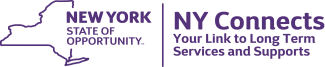 [Speaker Notes: 1-800-342-9871]
NY Connects
NY Connects
Aging & Disabilities Resource Center (ADRC)

Single point of entry –No Wrong Door (NWD)

Long Term Care Information & Assistance

Screening; Intake; Referral

All ages/abilities

All payer sources (public and private)
Returning Home from Hospital
Speaking with your discharge planner

Advocate and ask as many questions as you can

Prepare before hospital admission when possible

Referrals to Area Agencies on Aging 

Permission to contact is necessary
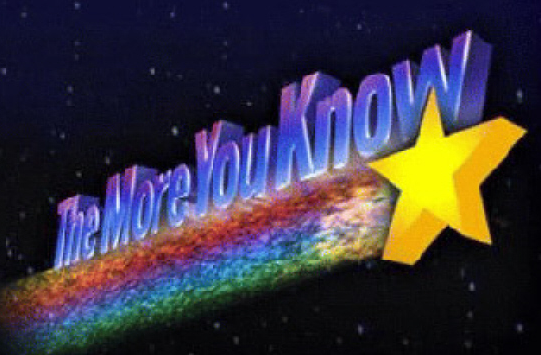 Thanks for participating in today’s Session
[Speaker Notes: Thanks for participating in todays sessions. The more you know about services and supports from  Area on Aging Network  the better informed you are to make empowered heath care decisions and advocate on behalf your yourself and your loved ones]